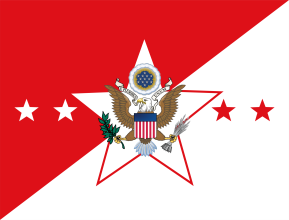 Assistant Executive Officer and 
Senior Warrant Officer Advisor to the 
40th Chief of Staff, Army
20 October 2022

				
					


	CW5 Yolondria Dixon-Carter
Warrant Officer Success Model
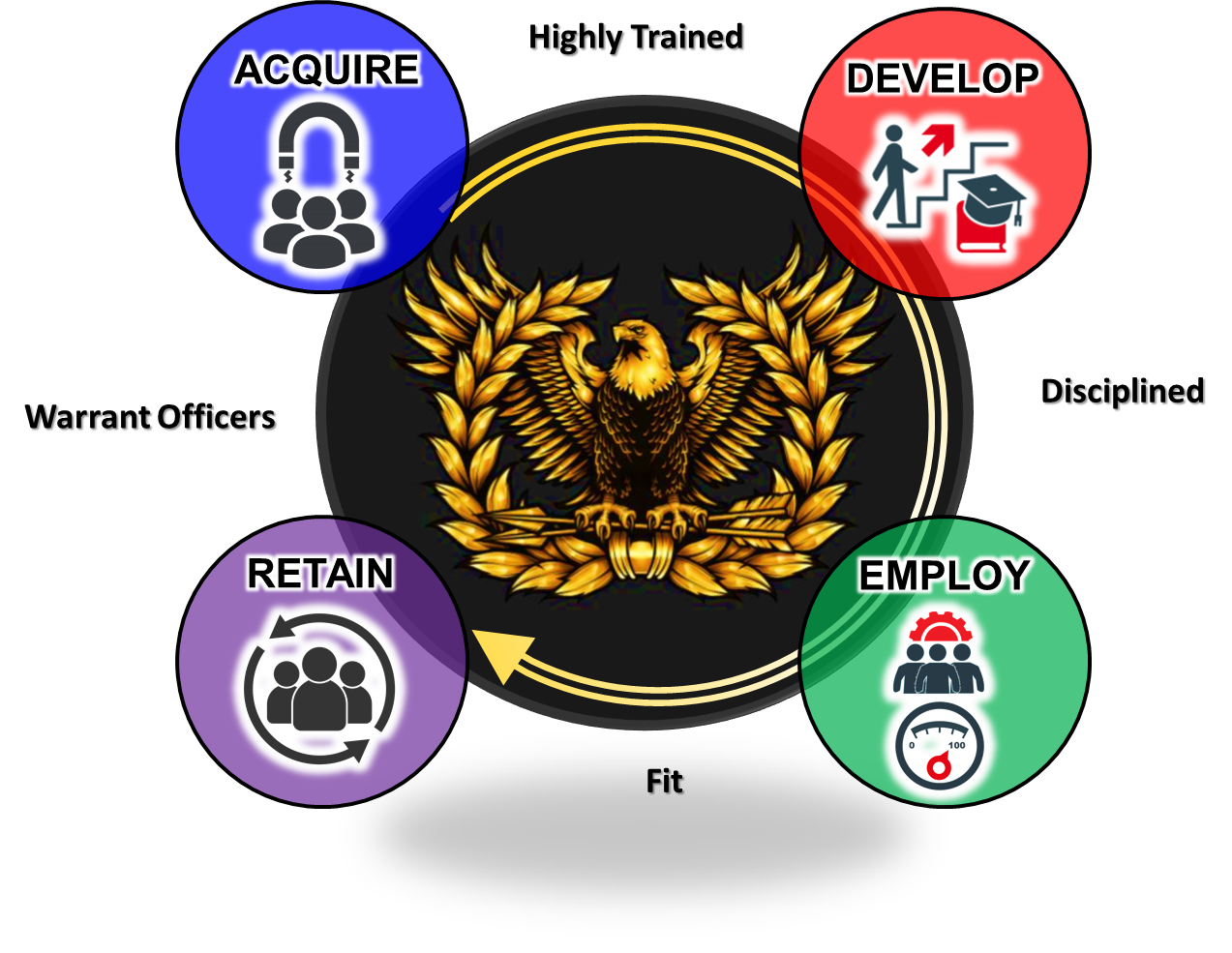 CSA 40 Call to service
We are in a WAR FOR TALENT. Winning will depend on changing how we recruit and retain good Soldiers.
The Army is PEOPLE, and our 				           end strength = recruiting/retention.
Only 23% of young Americans 		  		      are qualified to serve.
83% of new Soldiers come 				         from military families.
Need Soldiers for Life (veterans and retirees) to 	          HIRE and, most importantly, INSPIRE.
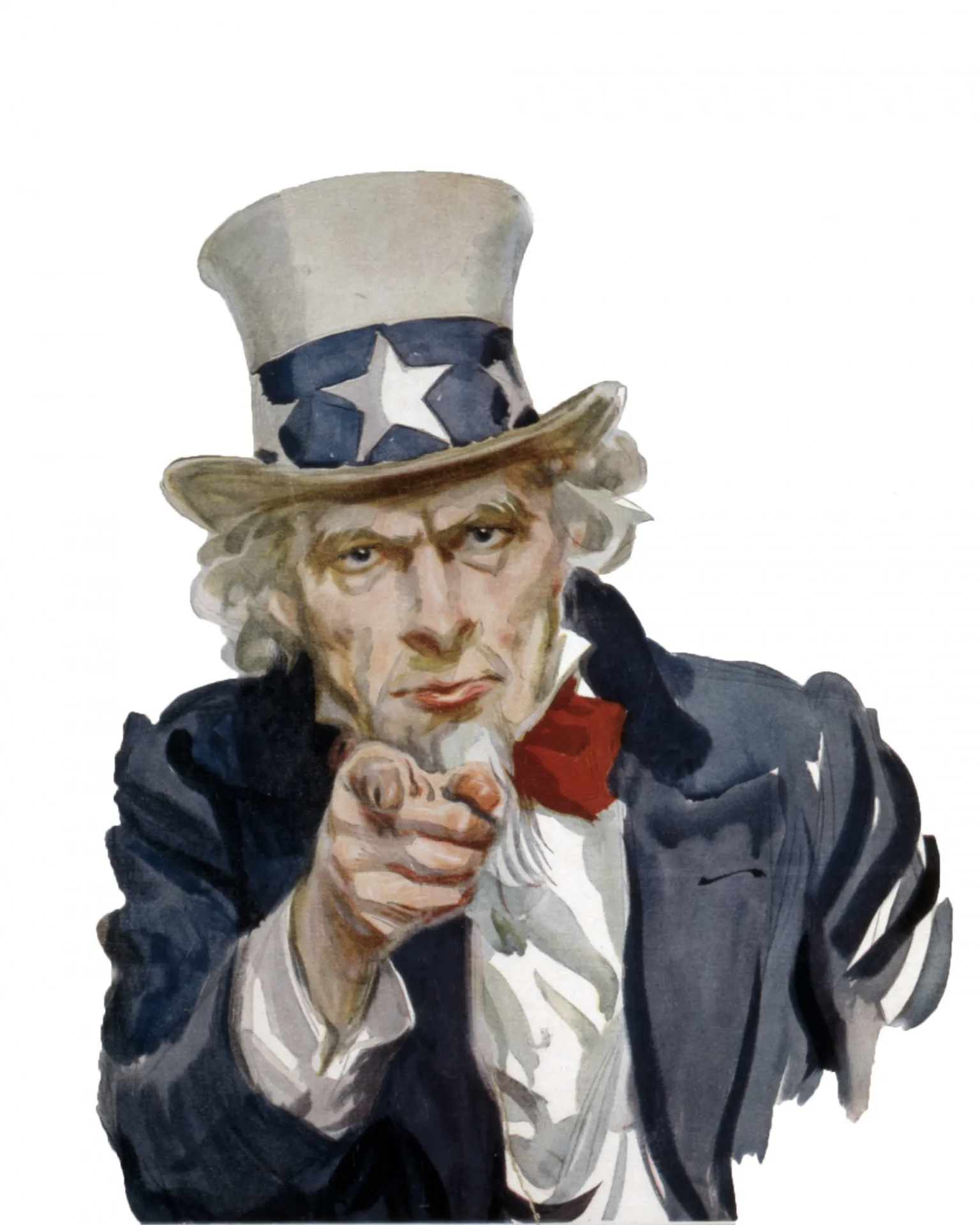 EVERYONE IS A RECRUITER/RETAINER!
INSPIRE TO SERVE
Chapter Leadership
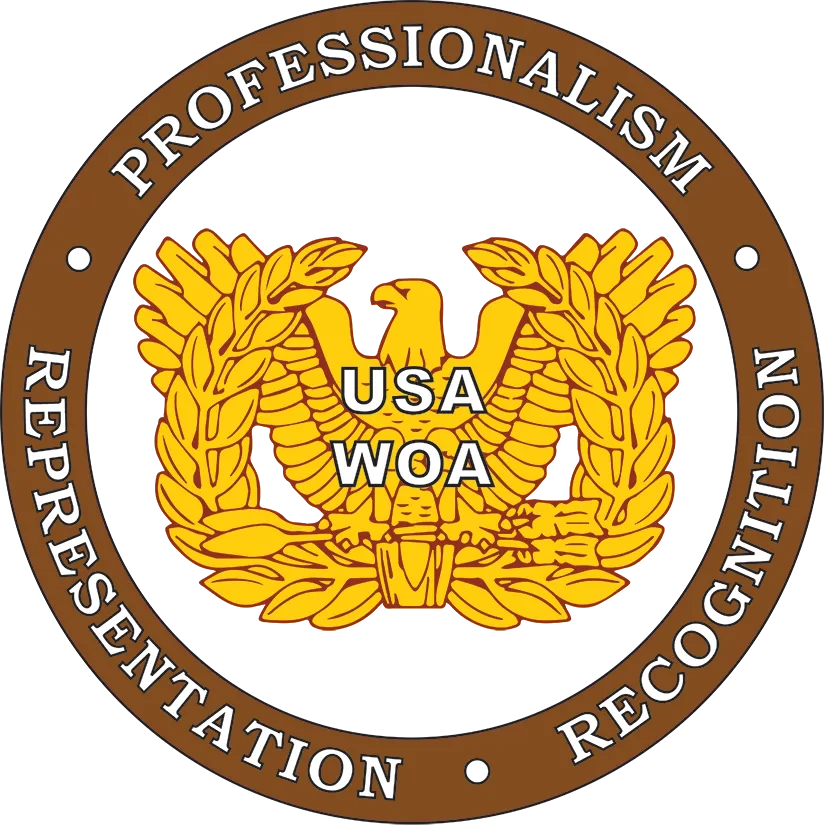 Chapter Members
Soldiers for Life
Senior Warrant Officers
[Speaker Notes: Chapter leadership: Share the chapter accomplishments and work on multiple platforms; encourage membership in your respective areas; maintain chapter relevancy despite personnel changes 

Chapter members: Come outside of the gated communities, do more than highway clean-up, work with local JROTC programs

Senior Warrant officers: maintain membership with local chapter, participate in events, encourage Warrant officers' membership and participation

Soldier for life: Maintaining membership after retire; continuing to be vocal and active in our communities; continue to advocate for expanded role of todays and tomorrow’s warrant officers; champion important initiatives as it relates to the Warrant Officer Cohort]
People First

Winning Matters

Army Strong!